IEEE 802.21 MEDIA INDEPENDENT HANDOVER 
DCN: 21-11-0092-00-srho
Title: SFF-Based Handovers
Date Submitted: May 18, 2011
Presented at IEEE 802.21c
Authors or Source(s): Charles E. Perkins (Tellabs) 
Abstract: SFF-Based Handovers
1
IEEE 802.21 presentation release statements
This document has been prepared to assist the IEEE 802.21 Working Group. It is offered as a basis for discussion and is not binding on the contributing individual(s) or organization(s). The material in this document is subject to change in form and content after further study. The contributor(s) reserve(s) the right to add, amend or withdraw material contained herein.
The contributor grants a free, irrevocable license to the IEEE to incorporate material contained in this contribution, and any modifications thereof, in the creation of an IEEE Standards publication; to copyright in the IEEE’s name any IEEE Standards publication even though it may include portions of this contribution; and at the IEEE’s sole discretion to permit others to reproduce in whole or in part the resulting IEEE Standards publication. The contributor also acknowledges and accepts that this contribution may be made public by IEEE 802.21.
The contributor is familiar with IEEE patent policy, as outlined in Section 6.3 of the IEEE-SA Standards Board Operations Manual <http://standards.ieee.org/guides/opman/sect6.html#6.3> and in Understanding Patent Issues During IEEE Standards Development http://standards.ieee.org/board/pat/guide.html>
IEEE 802.21 presentation release statements
This document has been prepared to assist the IEEE 802.21 Working Group. It is offered as a basis for discussion and is not binding on the contributing individual(s) or organization(s). The material in this document is subject to change in form and content after further study. The contributor(s) reserve(s) the right to add, amend or withdraw material contained herein.
The contributor grants a free, irrevocable license to the IEEE to incorporate material contained in this contribution, and any modifications thereof, in the creation of an IEEE Standards publication; to copyright in the IEEE’s name any IEEE Standards publication even though it may include portions of this contribution; and at the IEEE’s sole discretion to permit others to reproduce in whole or in part the resulting IEEE Standards publication. The contributor also acknowledges and accepts that this contribution may be made public by IEEE 802.21.
The contributor is familiar with IEEE patent policy, as stated in Section 6 of the IEEE-SA Standards Board bylaws <http://standards.ieee.org/guides/bylaws/sect6-7.html#6> and in Understanding Patent Issues During IEEE Standards Development http://standards.ieee.org/board/pat/faq.pdf>
2
Outline of presentation
Problem statement / basic assumptions
Security requirement
HSFF – MN’s helper
5/18/2011
3
Existing specifications:Signaling for tunnel to target SFF
5/18/2011
4
Basic Assumptions:Enabling smooth handovers
Single Radio
But should work with multiple active radio transceivers
Signaling may traverse the Internet
IP address must remain the same during handover
Mobility anchor (e.g., home agent) sits on path for data traffic from Internet
Handover between single operator (or roaming partners)
Quality metric for results: VoIP
5/18/2011
5
SFF-oriented roaming agreement
AN
AN
AN
MN movement
SFF
SFF
SFF
Inter SFF SA
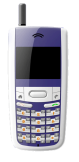 Preregistration
5/18/2011
6
UE  SFF security
Tunneled traffic between SFFs may traverse the internet  tunnel security requirement
When UE enters a network, it gets a security association (SA) with the local SFF
When UE decides to handover to a target network, the local SFF uses its existing SA to tunnel preregistration traffic to target SFF
Local SFF also supplies derived security association to UE as part of the preregistration sequence
5/18/2011
7
HSFF = SFF located at Home Agent
Then, UE already has required security association
HSFF function is logically distinct from MIP
HSFF needs security associations with target SFFs
The HSFF function offers advantages
eliminates need for UE to run IKE with target SFF
can enable external home agent functionality
 This could greatly simplify WiFi session continuity
can enable private addressing for core entities
5/18/2011
8
Using HSFF
Handover preparation:
UE decides to move
UE acquires information about {tAN, tBS, pAN, …}
  or, asks HSFF for this if LDA service available
UE signals target network to complete preparation

(a)  UE   SFF in its home network (i.e., “HSFF”).
(b)  HSFF SFF  in the networks of roaming partners
Overall,  UE  HSFF  tSFF  {tAN, tBS, pAN, …}
5/18/2011
9
Standardization requirement
Security arrangements between SFF and MNs
If HA == SFF, then new extensions in IETF [mext]
SFF for 3GPP
Enable external HA (can be separate from source or target network)
Location information
Is ANDSF too complicated??
ANDSF also requires MN security association
5/18/2011
10
Operation requirements
Roaming agreements to include SFF security
If SFF is not co-located at home agent, then additional SFF security with MN (at least in home network)
Location database
But, likely much easier than alternatives
5/18/2011
11